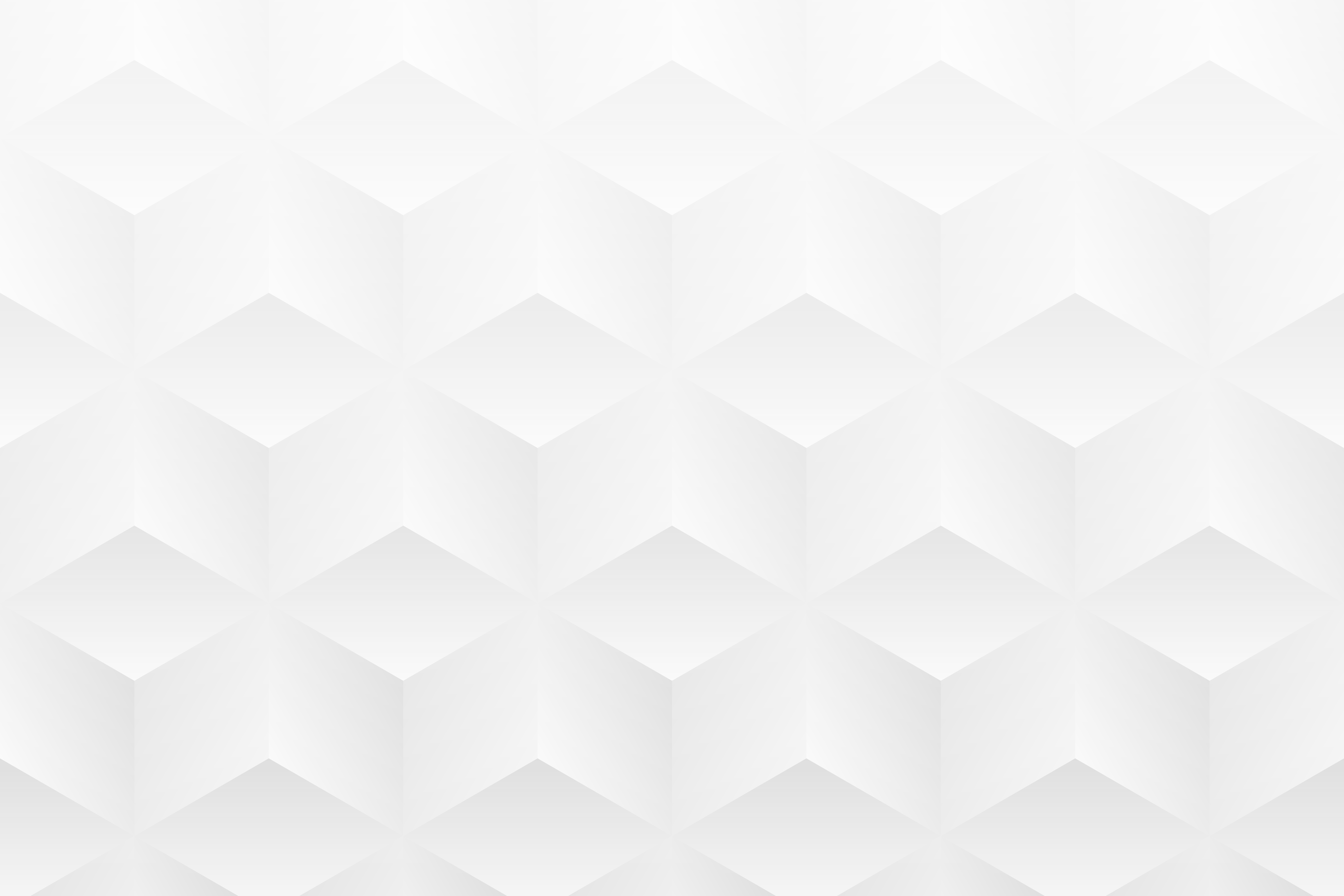 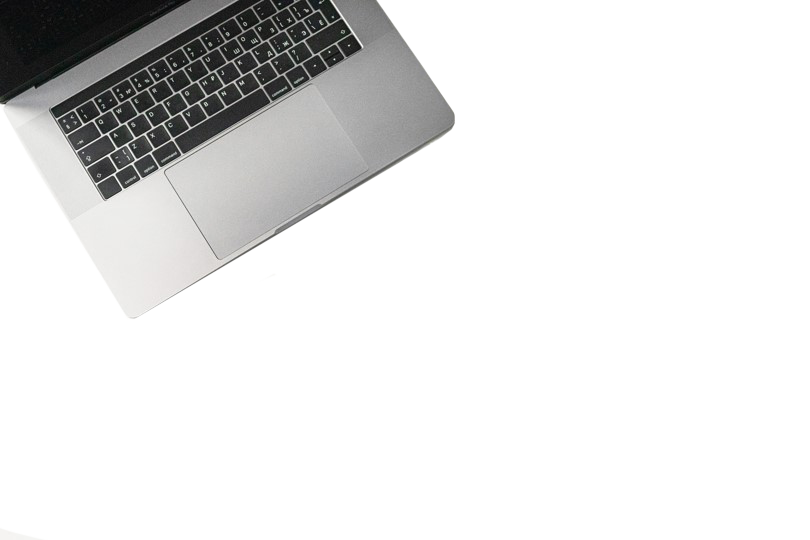 PROJECT PROBLEM STATEMENT WORKSHEET SLIDE TEMPLATE
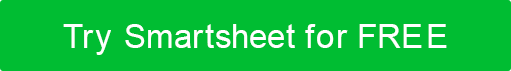 PROJECT NAME
CREATED BY
NAME

Date Created: MM/DD/YY
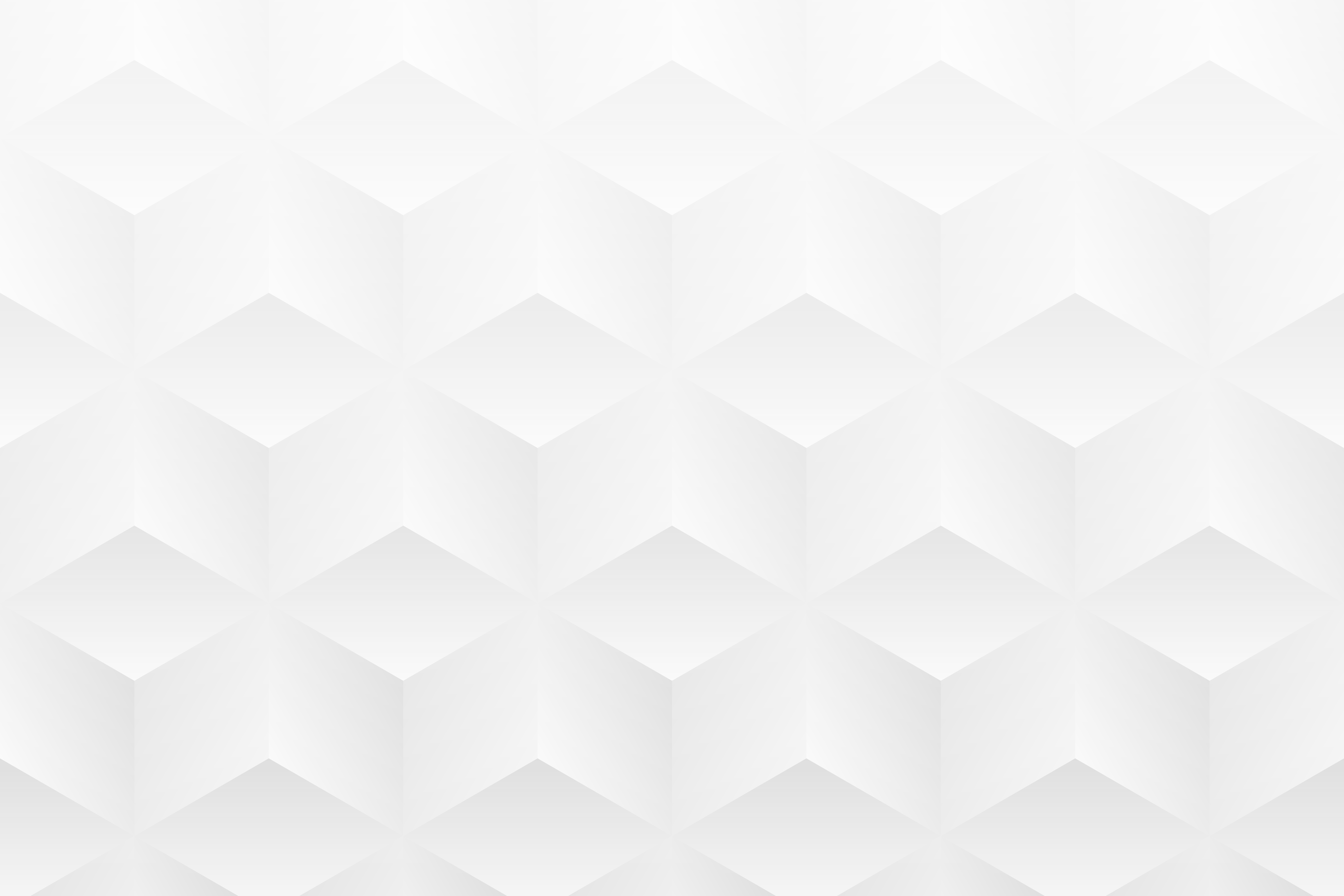 PROJECT PROBLEM STATEMENT WORKSHEET